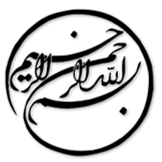 طبقه بندی جدید و نوینی از شاخص های شهر هوشمند پایدار
دانشجو:
استاد:
سال تحصیلی:
نام درس:
فصل اول: مقدمه

کیفیت زندگی از طریق شهر هوشمند که پیرو اهداف پایداری و توسعه ی پایدار است بهتر شده و سرمایه اجتماعی، انسانی و زیست محیطی از این طریق حفظ می شود. برای شاخص های شهر هوشمند پایدار طبقه بندی جامعی در ادبیات تحقیقی وجود ندارد. هدف این مقاله کشف شاخص ها از طریق مدنظر قرار دادن ویژگی های مشترک مفاهیم پایداری و شهرهوشمند است. دوگروه اصلی شاخص های به کار گرفته شده در این مقاله شاخص های توسعه ی پایدار ارائه شده با OECD و شاخص اصلی شهر هوشمند است که توسط کوهن مطرح شده است.
1/14
فصل اول
مقدمه
1
نوآوری های شهرهوشمند به صورت یک ابزار جدید برای ارتقای شهرداری ها به مقامات مسئول و سیاستگذاران کمک می کنند. مفهوم شهر هوشمند اخیرا بسط داده شده تا ابعاد اجتماعی و اقتصادی را نیز دربر بگیرد. بهترین توصیف مفهوم شهر هوشمند بدین ترتیب است: در شهرهای هوشمند مردم در اولویت قرار دارند و فناوری به صورت ابزاریست که کاملا در خدمت شهروندان قرار می گیرد. این مقاله با در نظر گرفتن فناوری به عنوان تسهیل گر برای ارائه ی راه حل های پایدار در راستای پرداختن به مسائل شهری جنبه های متعدد این مفهوم را با دقت بررسی می کند. درکل، مفهوم شهر هوشمند شاخص های مختلفی را شامل می شود.
2/14
فصل اول
مقدمه
1
لطفا توجه داشته باشيد
که اين فايل تنها بخشی از محصول بوده و صرفا جهت معرفی محصول ميباشد
برای خريداری و دانلود فايل کامل مقاله به زبان فارسی
با فرمت پاورپوينت (با قابليت ويرايش(
اينجا کليک نماييد.
فروشگاه اينترنتی ايران عرضه www.iranarze.ir
5
4
3
2
1